Отчёт на 10.02.24
Подготовил: Романов Денис, студент 4 курса
‹#›
Решение задачи предсказания вероятности появления определенного типа облака верхнего яруса
Обучающие данные:
Метеоданные полученные с помощью ERA5 (давление, температура, влажность)
Метки классов: 
0 - нет облака
1 - есть облако
‹#›
Результаты UMAP
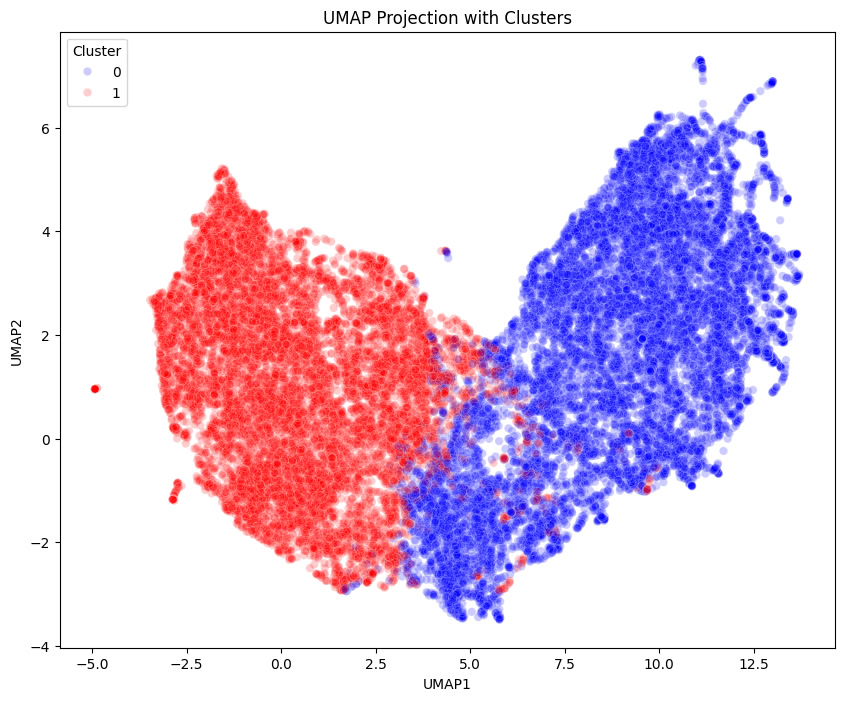 ‹#›
Результаты
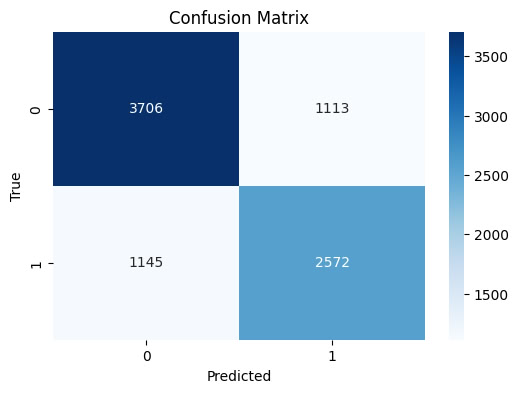 ‹#›
Метрики
ROC-AUC = 0.8
F1 = 0.72
‹#›